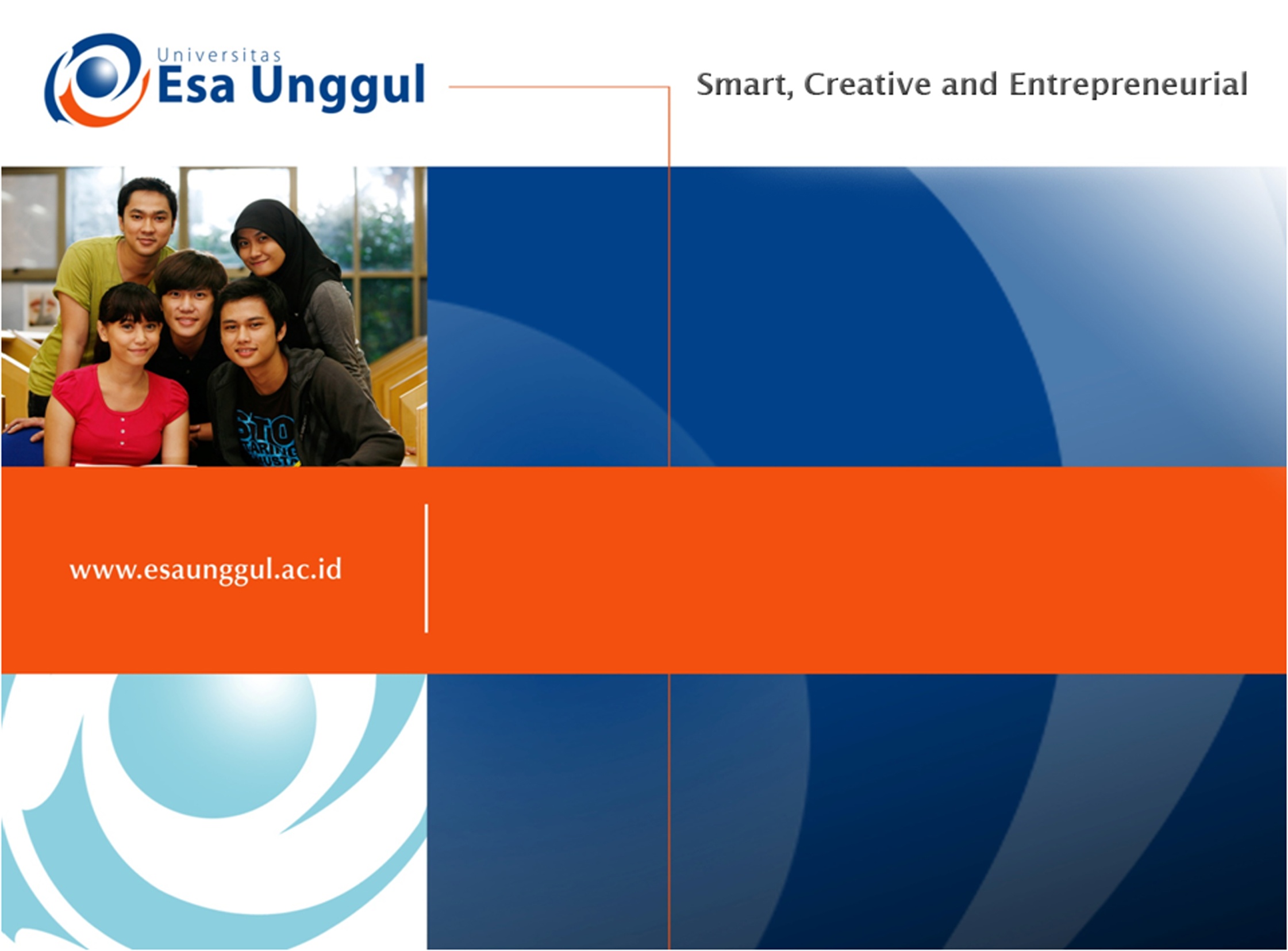 Pertemuan Ke-6 dan 7
Probabilitas Bayesian
M. Bahrul Ulum, M.Kom
Teknik Informatika
Fakultas Ilmu Komputer
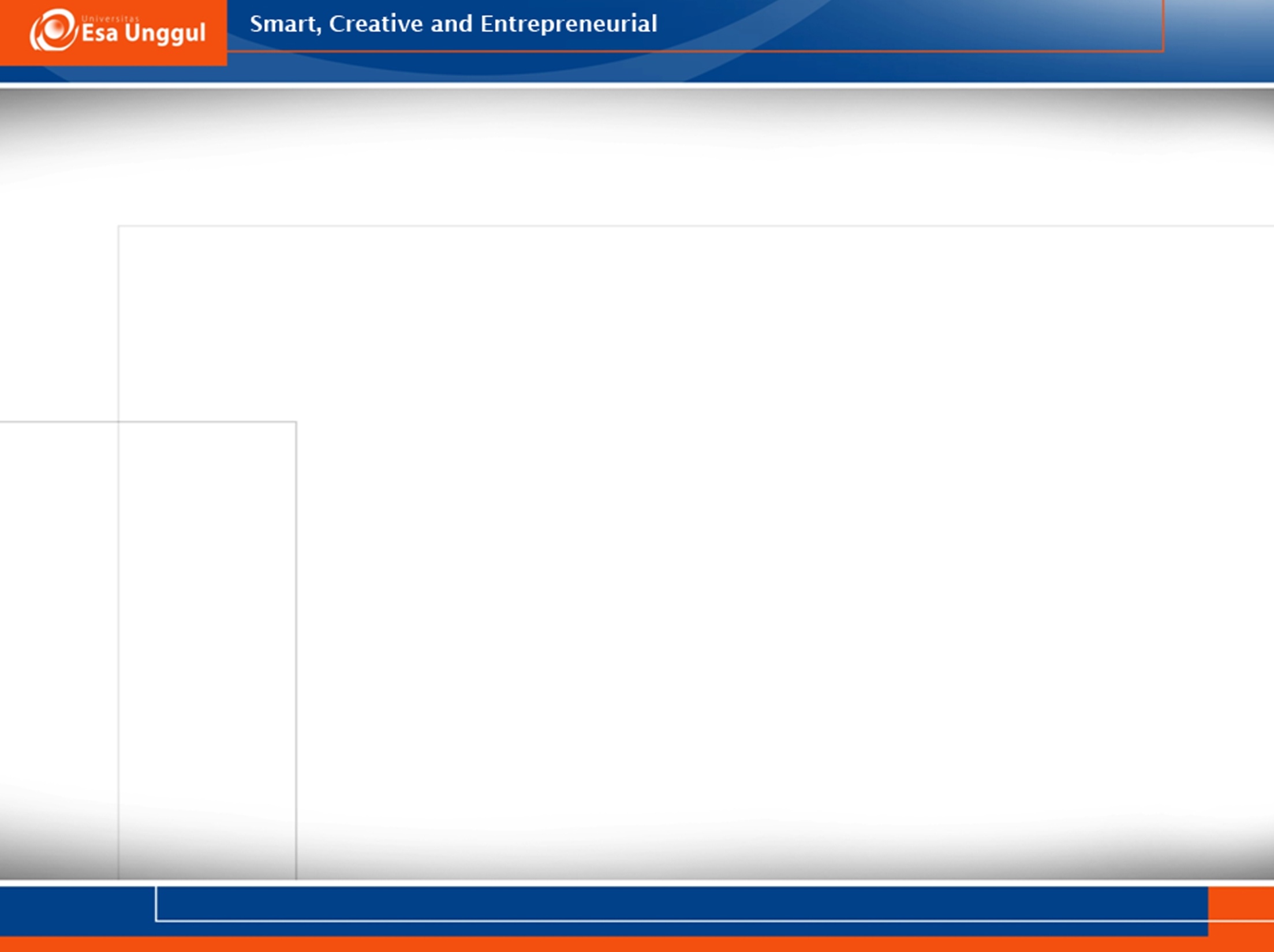 Teori Probabilitas
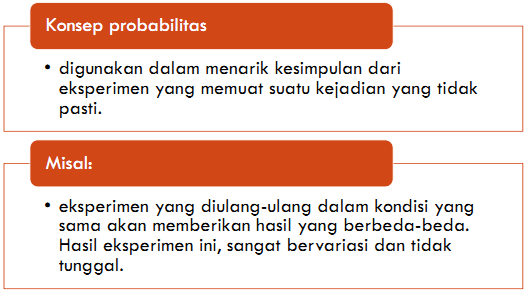 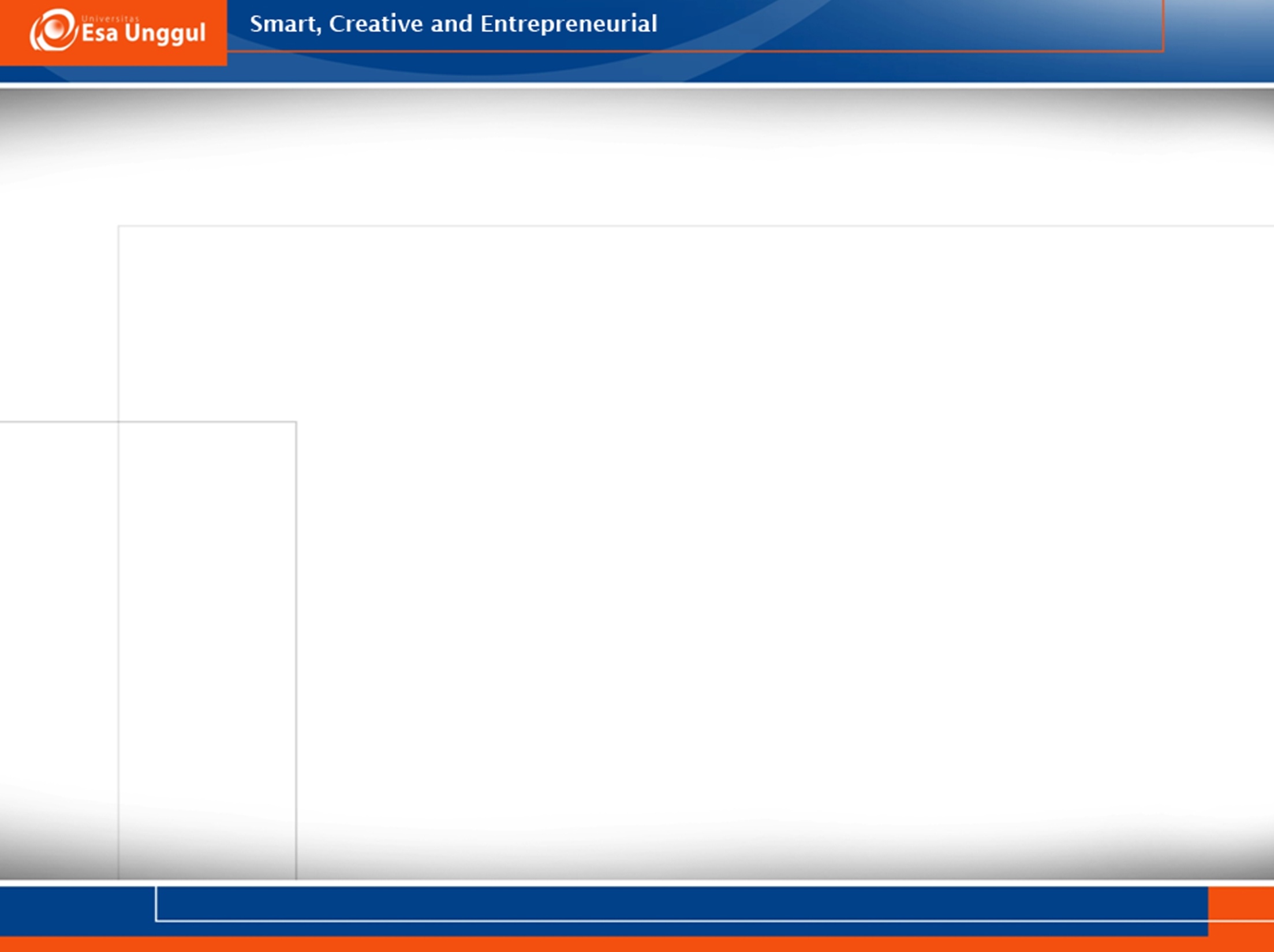 Teorema Bayes
Ditemukan oleh Reverend Thomas Bayes abad ke 18.
Dikembangkan secara luas dalam statistik inferensia.
Aplikasi banyak untuk : DSS
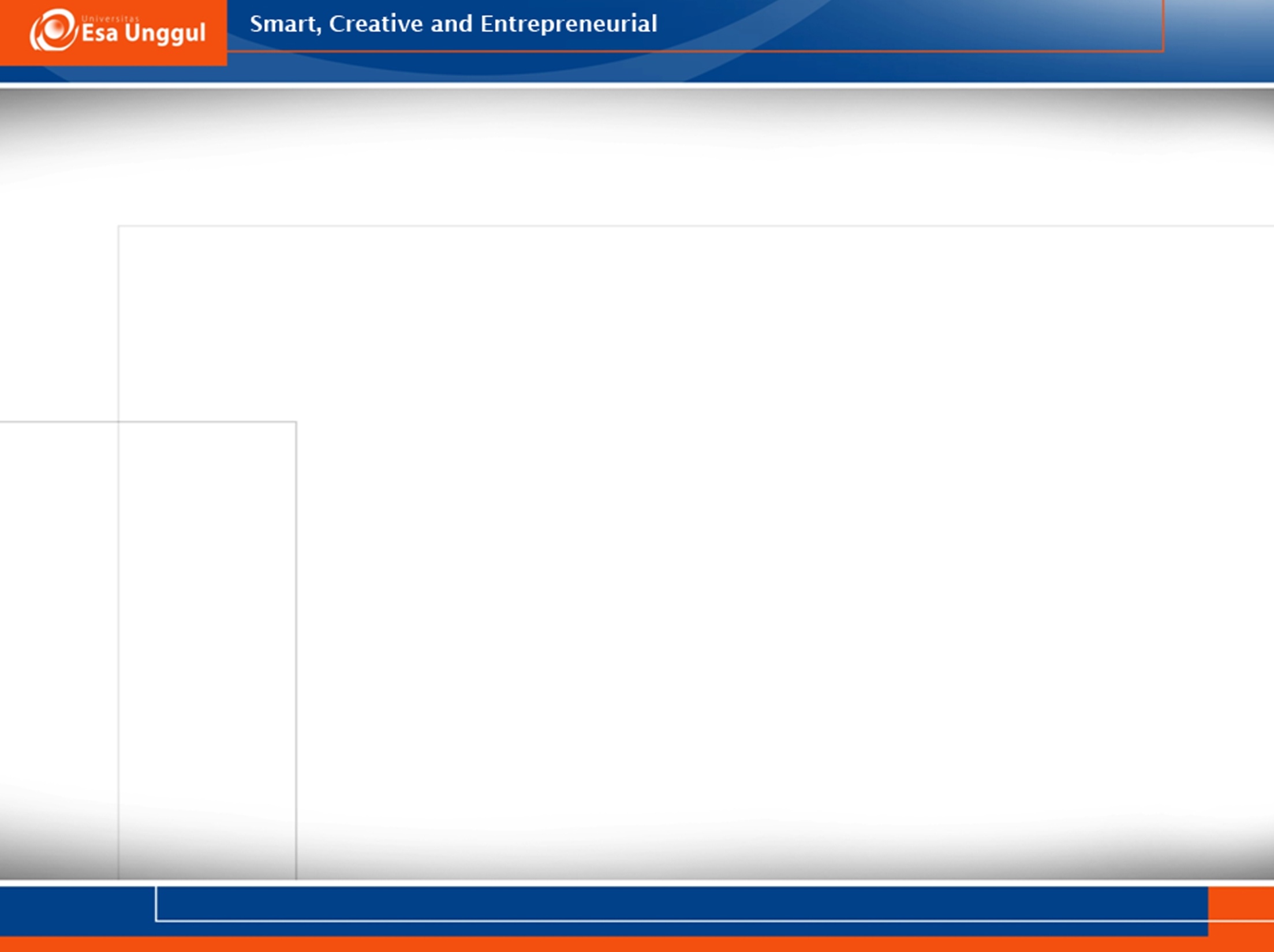 Bentuk teorema Bayes untuk evidence tunggal E dan hipotesis tunggal H adalah :


Dengan 
p(H|E) = probabilitas hipotesis H terjadi jika evidence E terjadi
P(E|H) = probabilitas munculnya evidence E, jika hipotesis H terjadi
P(H) = probabilitas hipotesis H tanpa memandang evidence apap pun
P(E) = probabilitas evidence E tanpa memandang apa pun
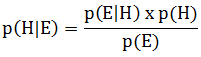 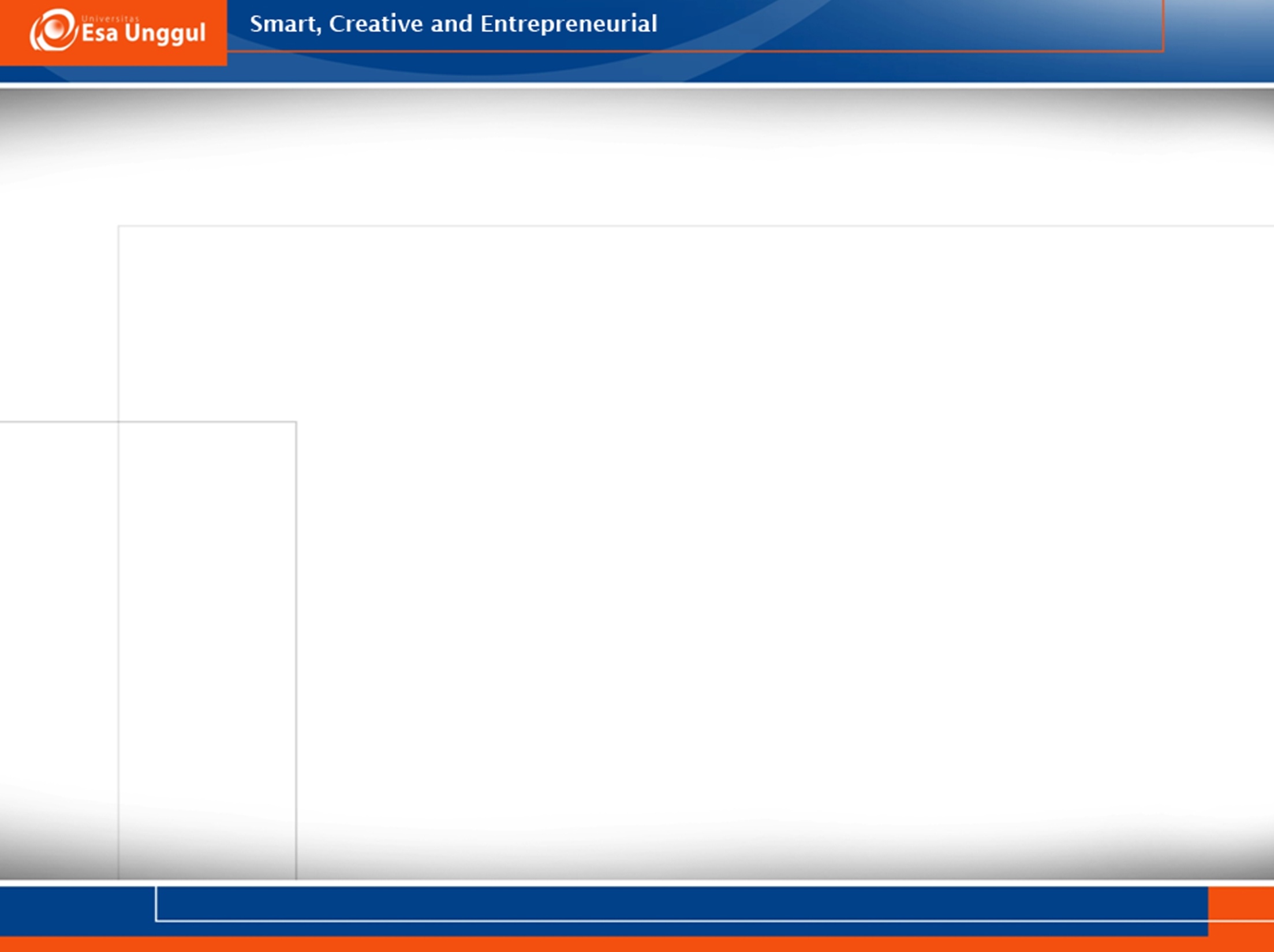 Contoh :
Diketahui p(demam)=0,4. p(muntah)=0,3. p(demam|muntah)=0,75.
Pertanyaan :
Berapa nilai dari p(muntah|demam) ?
Berapa nilai dari p(muntah|demam) jika p(demam)=0,1
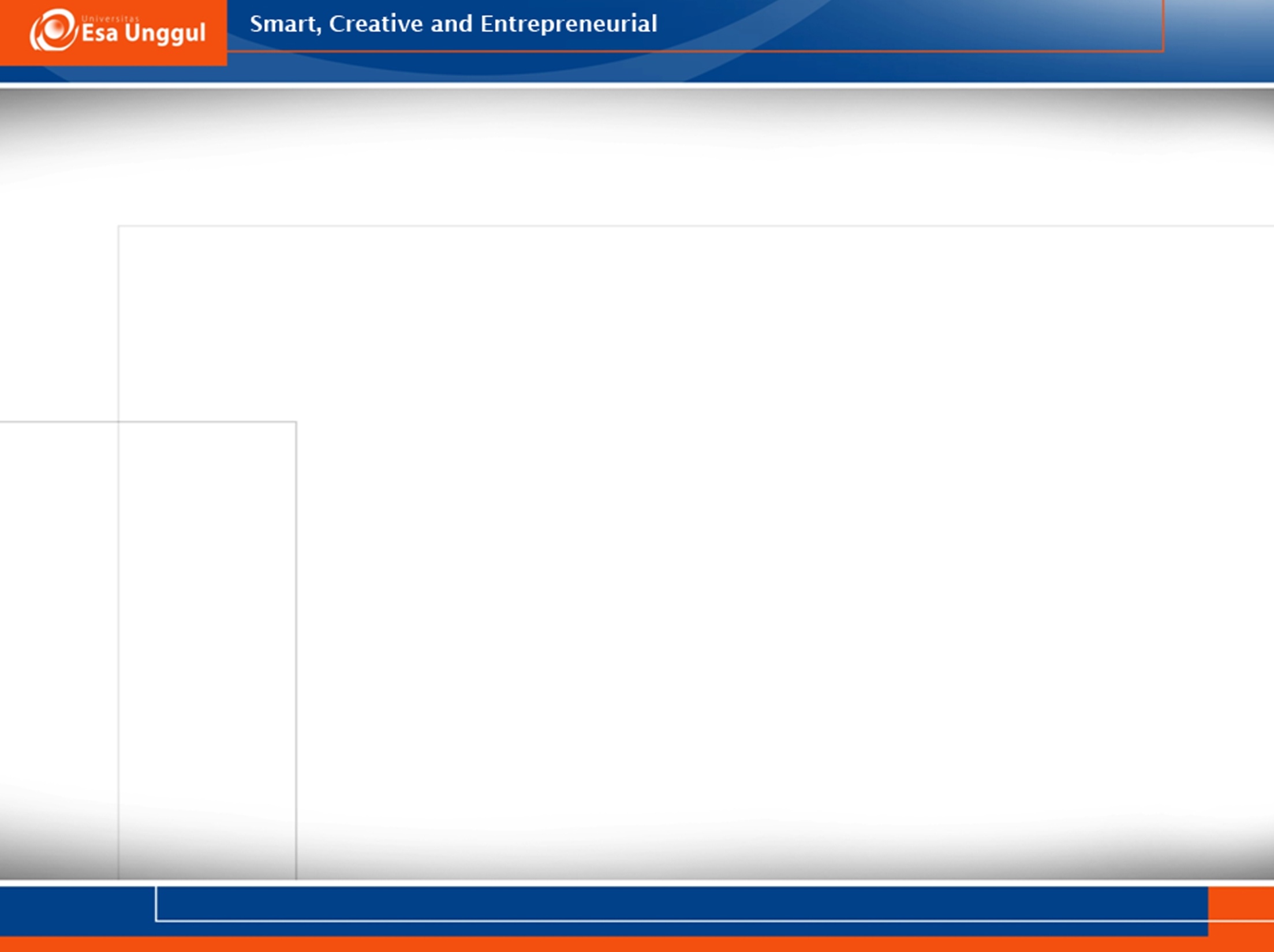 JAWAB SOAL A :
p(muntah|demam)= p(demam|muntah) x p(muntah)
						p(demam)
		= 0,75 x 0,3
                  0,4
		= 0,56
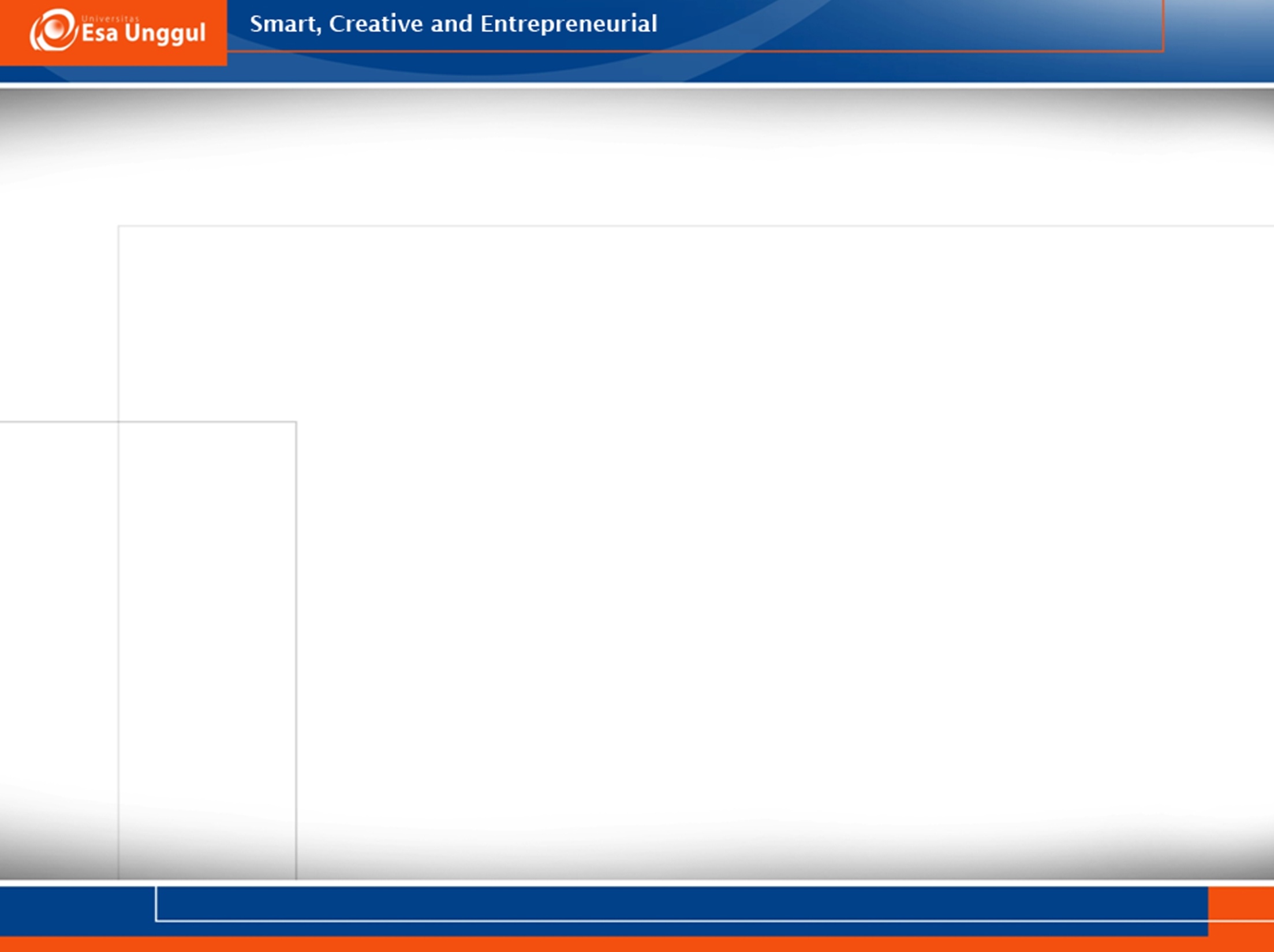 JAWAB SOAL B
	p(muntah|demam) = p(demam|muntah)xp(muntah)
						p(demam)
	= (0,75 x 0,3)/0,1 = 2,25
Jawaban di atas salah. Mengapa ? Karena nilai probabilitas haruslah antara 0 dan 1. lalu apa yang salah ?
Perhatikan : p(demam) harus lebih besar atau sama dengan p(demam n muntah).
untuk menghitung p(demam n muntah) rumusnya adalah 
		p(demam n muntah) = p(demam|muntah) x p (muntah) 
				      = 0,75 x 0,3 = 0,225
Jadi, p(demam) ≥ 0,225
Untuk nilai p(demam) = 0,1 tidak memenuhi syarat sehingga menghasilkan perhitungan yang salah.
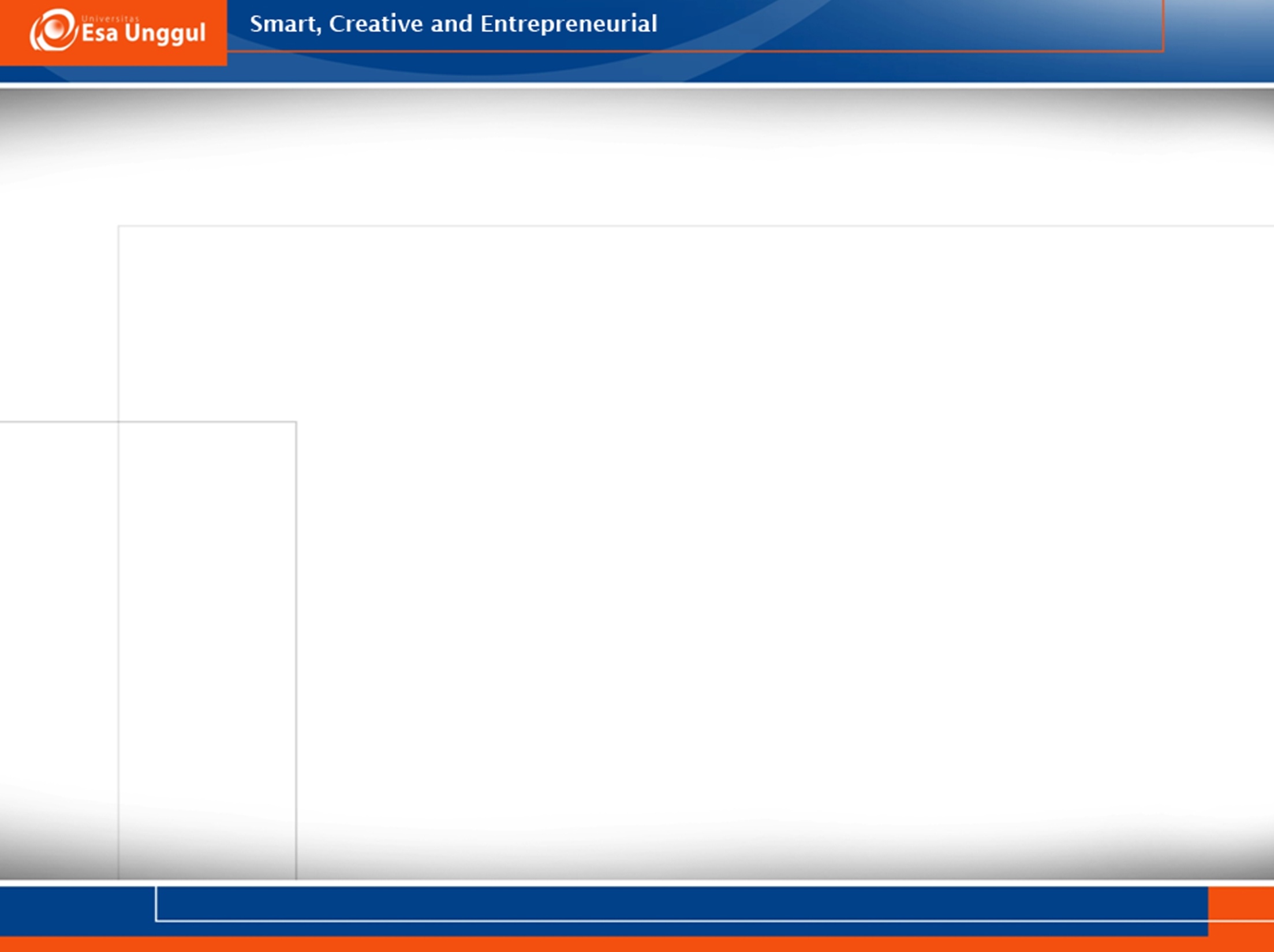 Bentuk Teorema Bayes untuk evidence tunggal E dan hipotesis ganda H1, H2, …. Hn
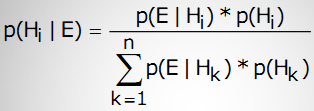 dengan:
p(Hi|E) = probabilitas hiposesis Hi benar jika diberikan evidence E.
p(E|Hi) =  probabilitas munculnya evidence E, jika diketahui hipotesis Hi benar.
p(Hi) = probabilitas hipotesis Hi (menurut hasil sebelumnya) tanpa memandang evidence apapun.
n = jumlah hipotesis yang mungkin.
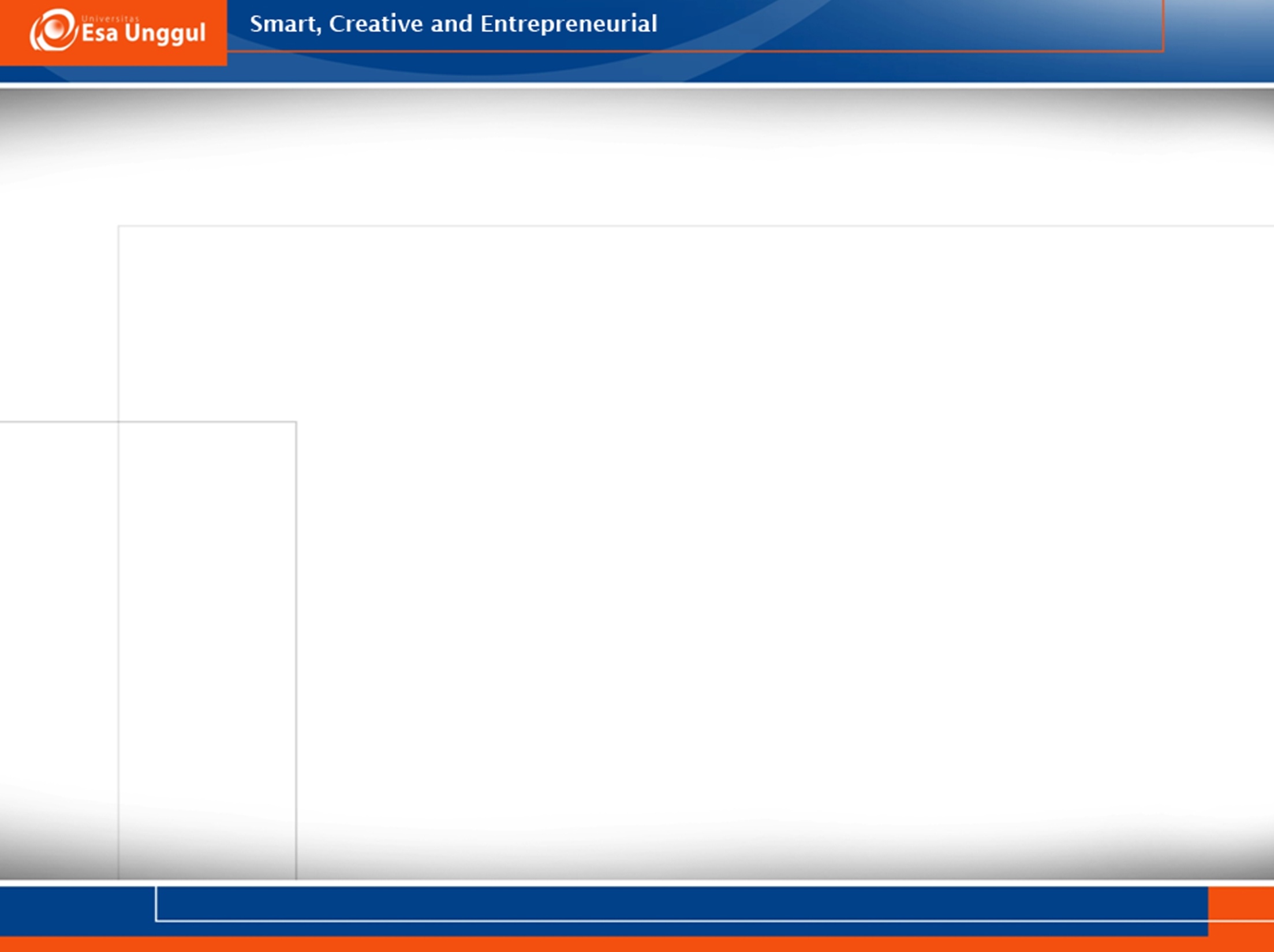 Untuk evidence ganda E1, E2,…., Em dan hipotesis ganda H1, H2, …., Hn adalah :
	


	untuk mengaplikasikan persamaan di atas, maka harus diketahui probabilitas bersyarat dari semua kombinasi yang mungkin dari evidence-evidence untuk seluruh hipotesis. Secara praktis, ini tidak mungkin. Oleh karena itu, persamaan di atas, diganti dengan persamaan :
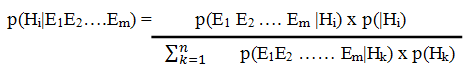 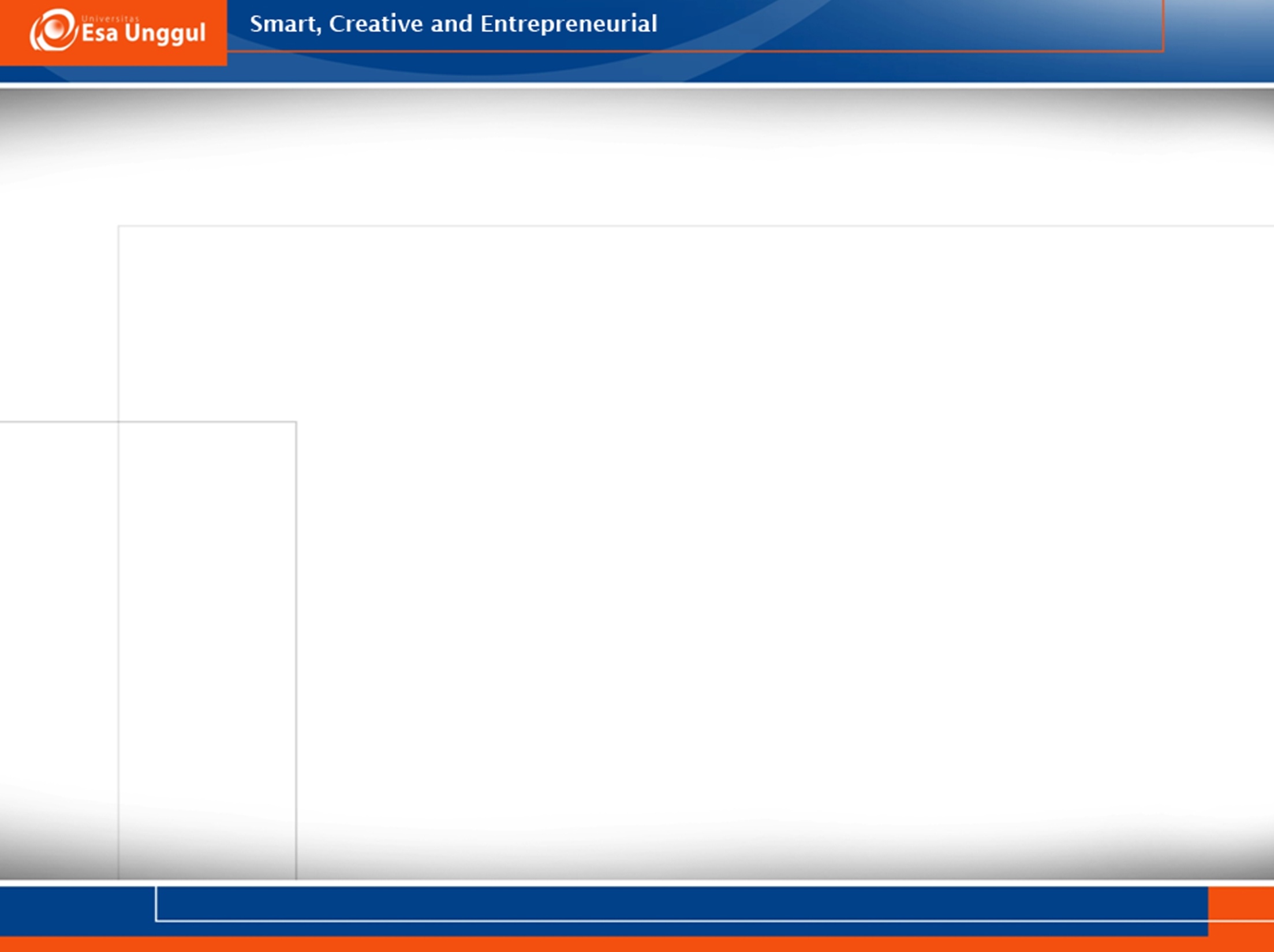 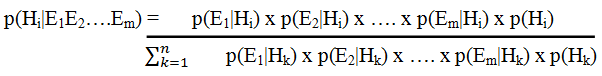 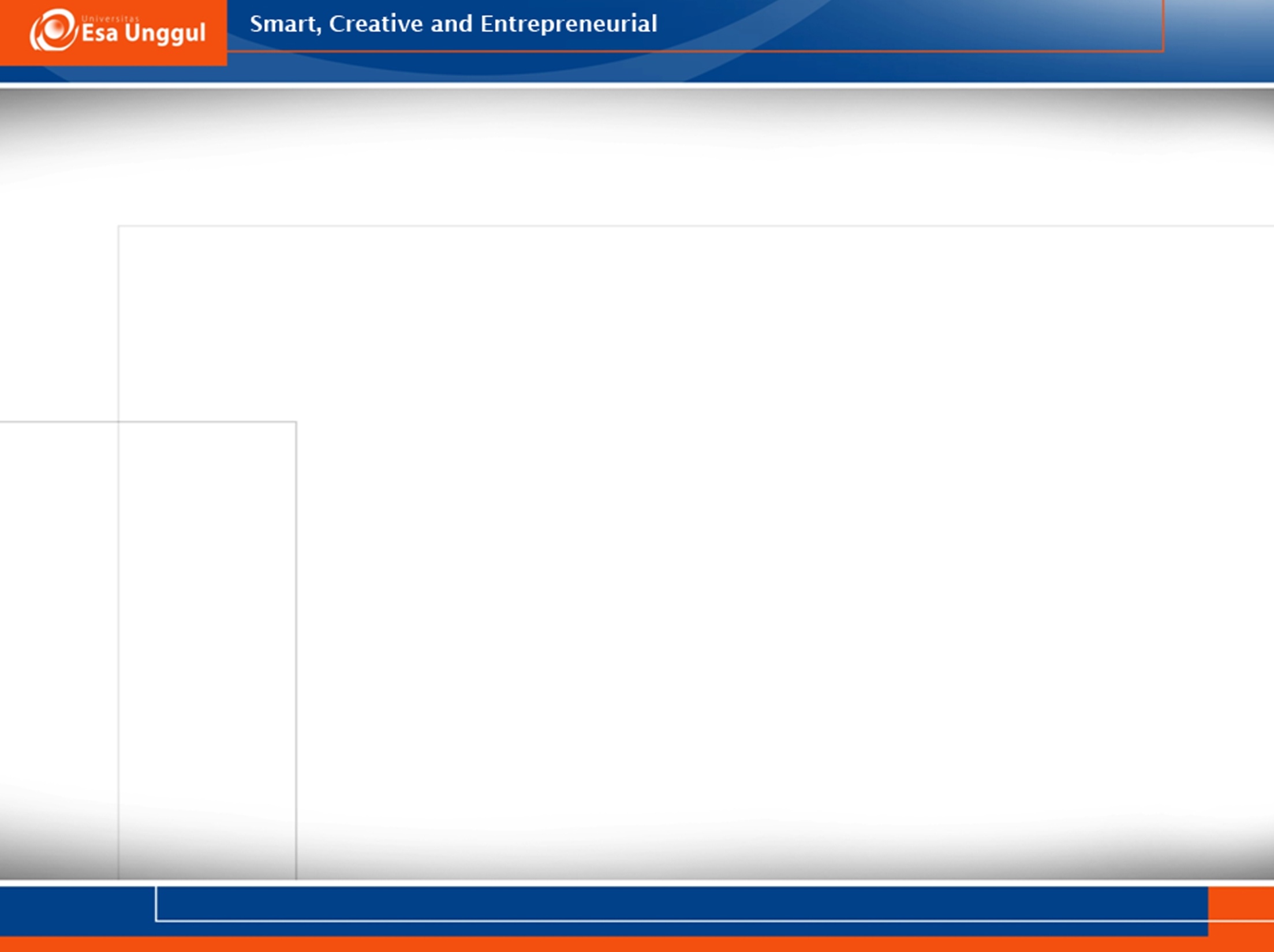 Contoh kasus
Tabel berikut menunjukkan tabel probabilitas bersyarat evidence E1E2E3 dan hipotesis H1H2H3 . Misalkan pertama kali kita hanya mengamati evidence E3 , hitung probabilitas terjadinya hipotesis :
	a.   H1 jika semula hanya evidence E3 yang teramati
	b.   H2 jika semula hanya evidence E3 yang teramati
	c.   H3 jika semula hanya evidence E3 yang teramati
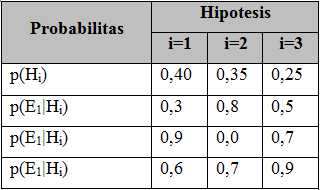 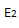 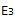 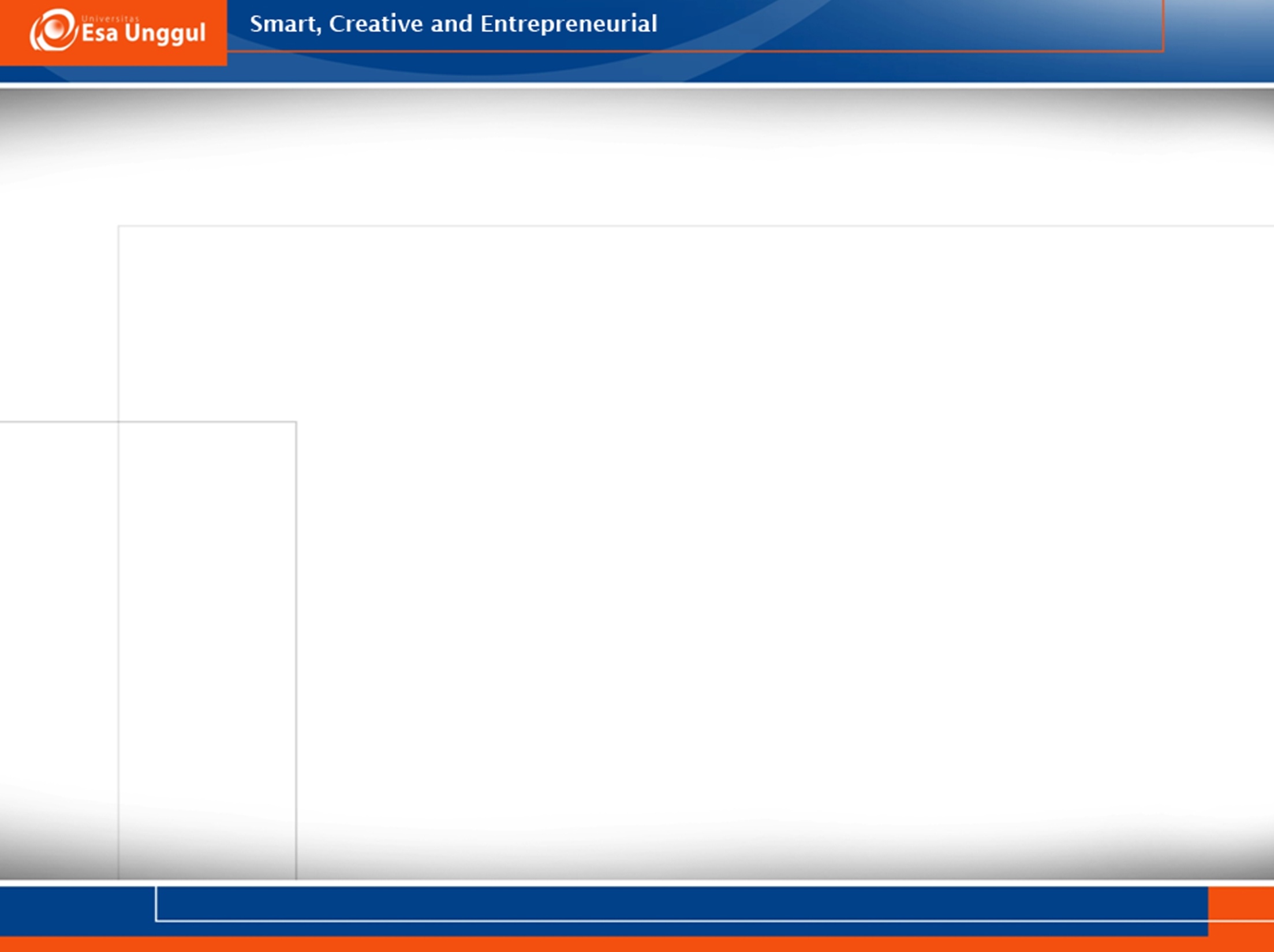 Persoalan ini adalah persoalan teorema bayes untuk evidence tunggal E dan hipotesis ganda H1H2H3 dengan persamaan berikut :
 

Jadi,
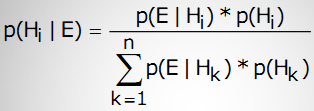 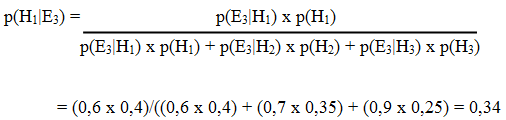 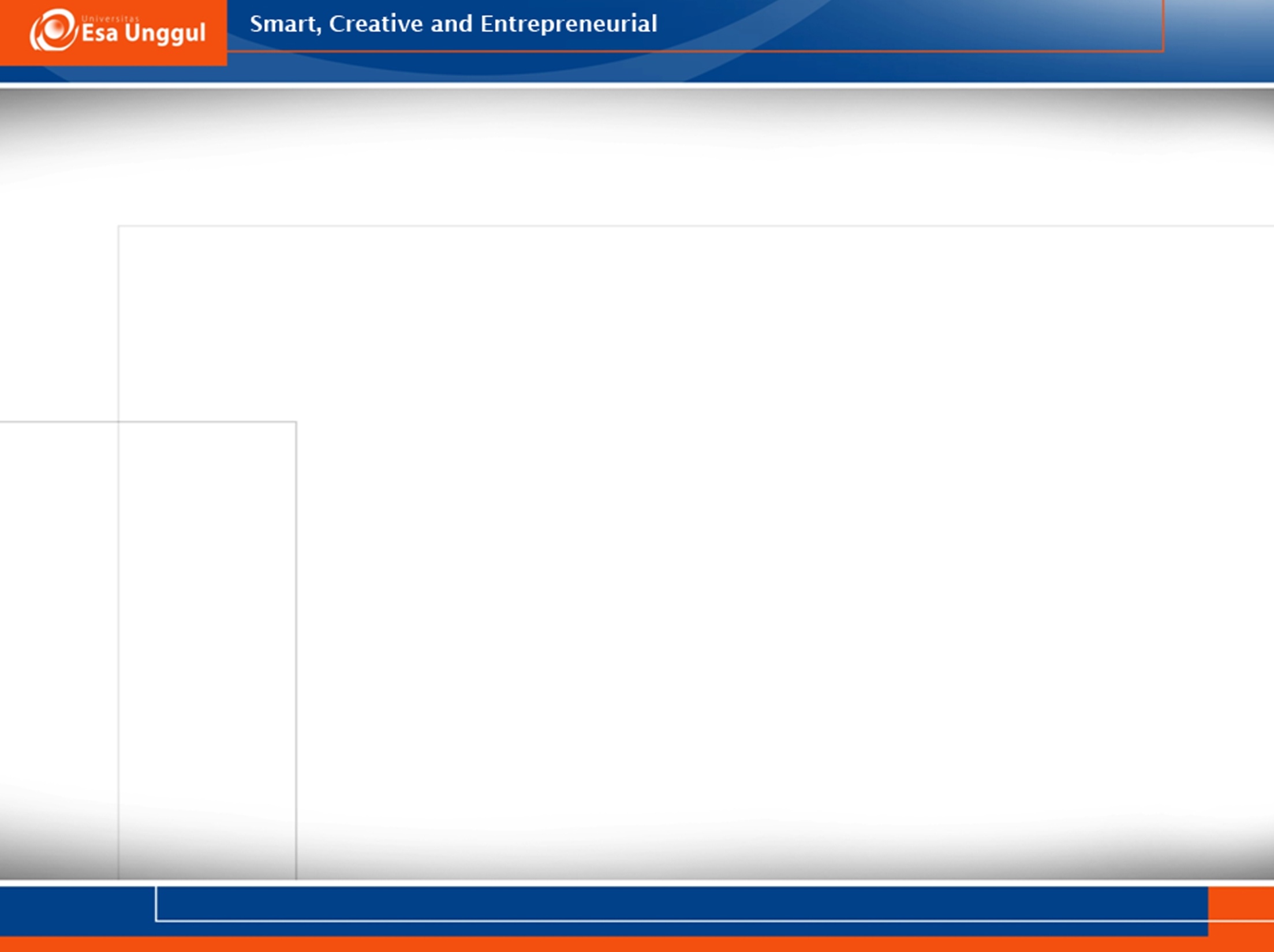 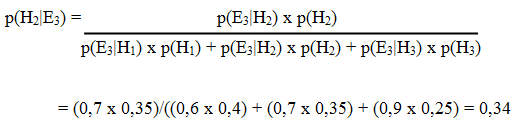 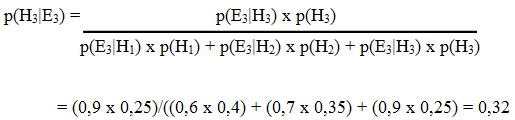 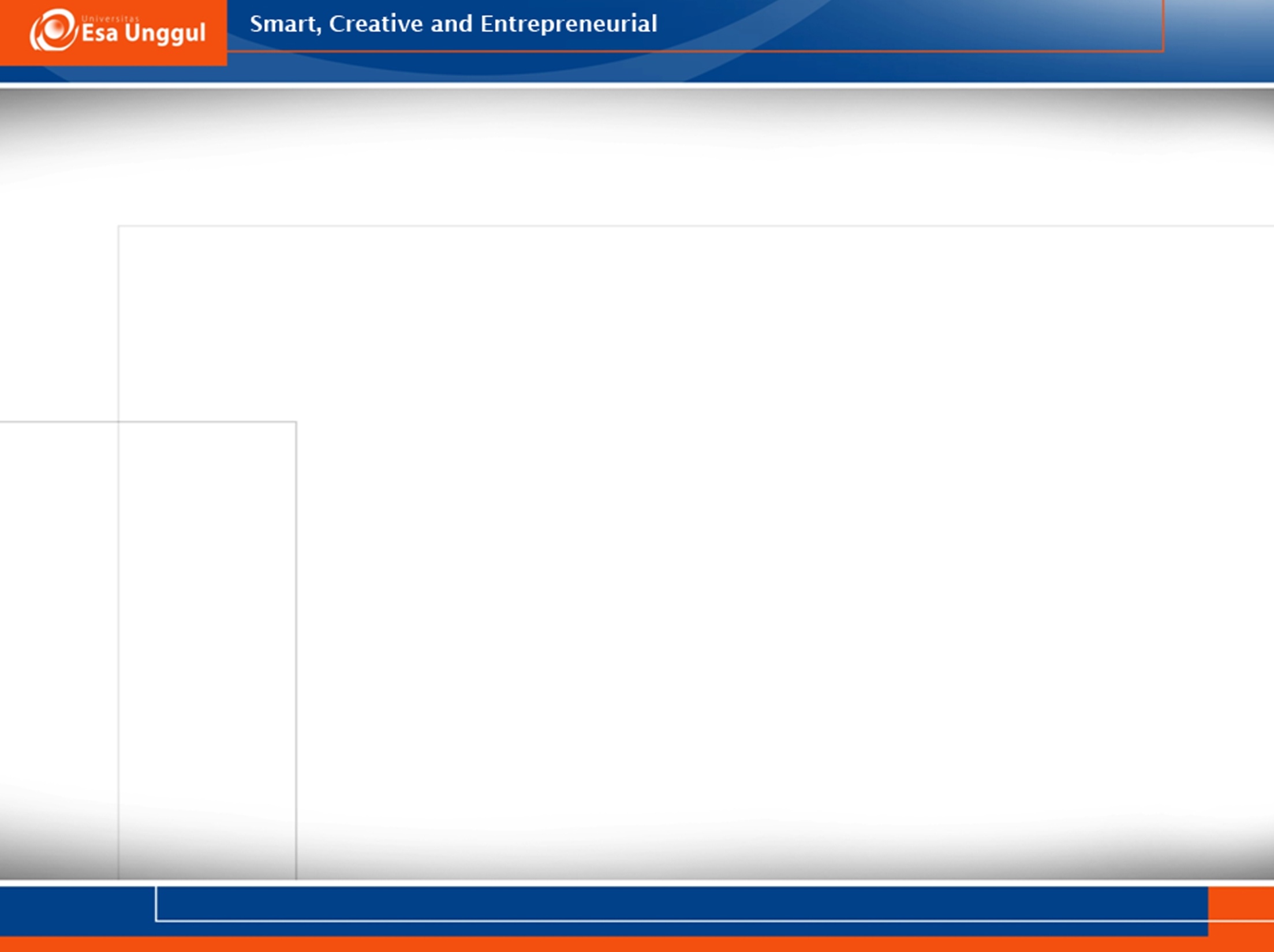 tampak bahwa setelah evidence E3 teramati, kepercayaan terhadap hipotesis Hi berkurang dan menjadi sama dengan kepercayaan terhadap H2. kepercayaan terhadap hipotesis H3 bertambah bahkan hampir sama dengan H1 dan H2.
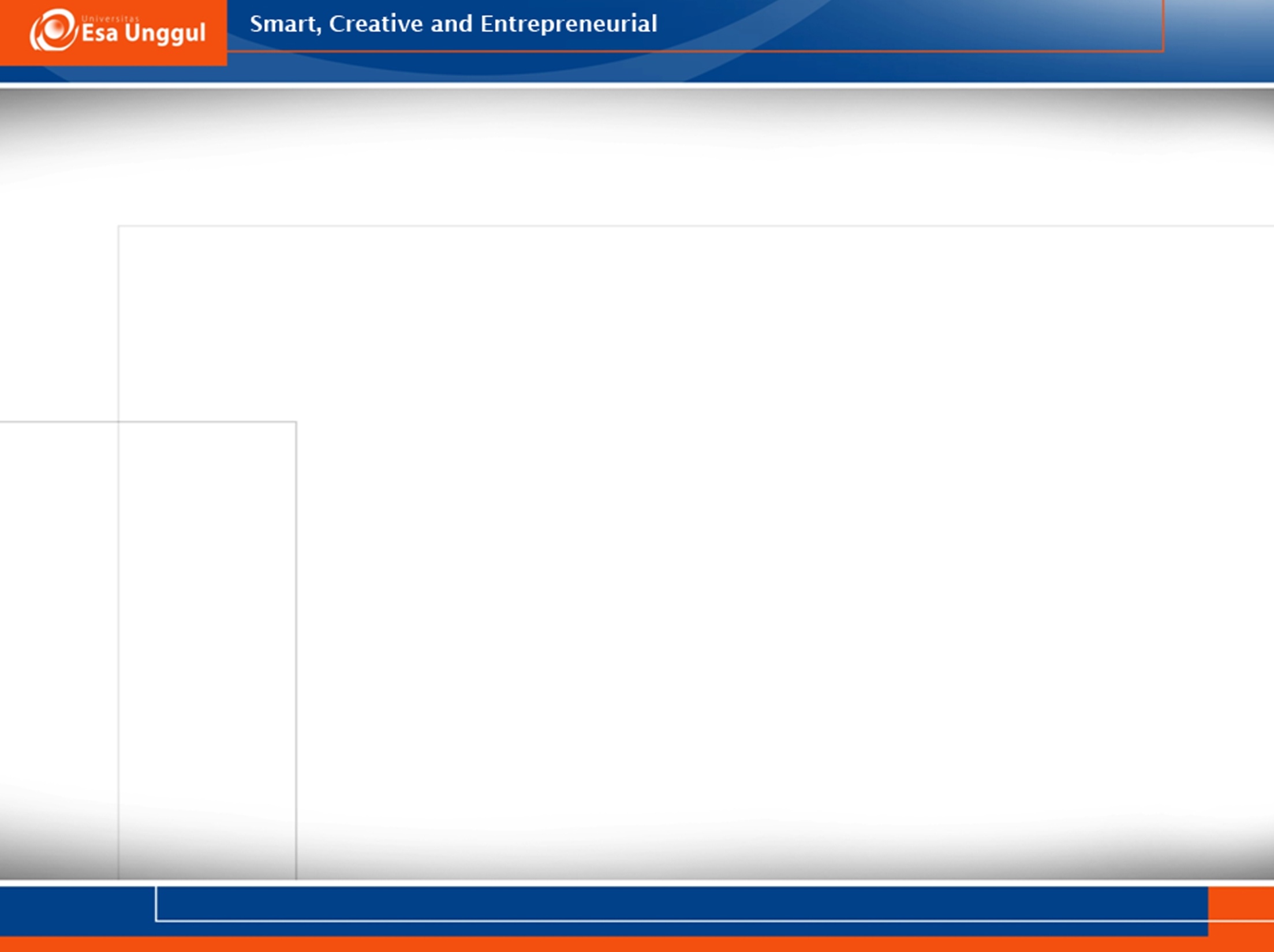 Misalkan setelah kita mengamati evidence E3 kemudian teramati pula adanya evidence E1 hitung probabilitas terjadinya hipotesis:
H1 jika kemudian teramati pula adanya evidence E1 
H2 jika kemudian teramati pula adanya evidence E1
H3 jika kemudian teramati pula adanya evidence E1
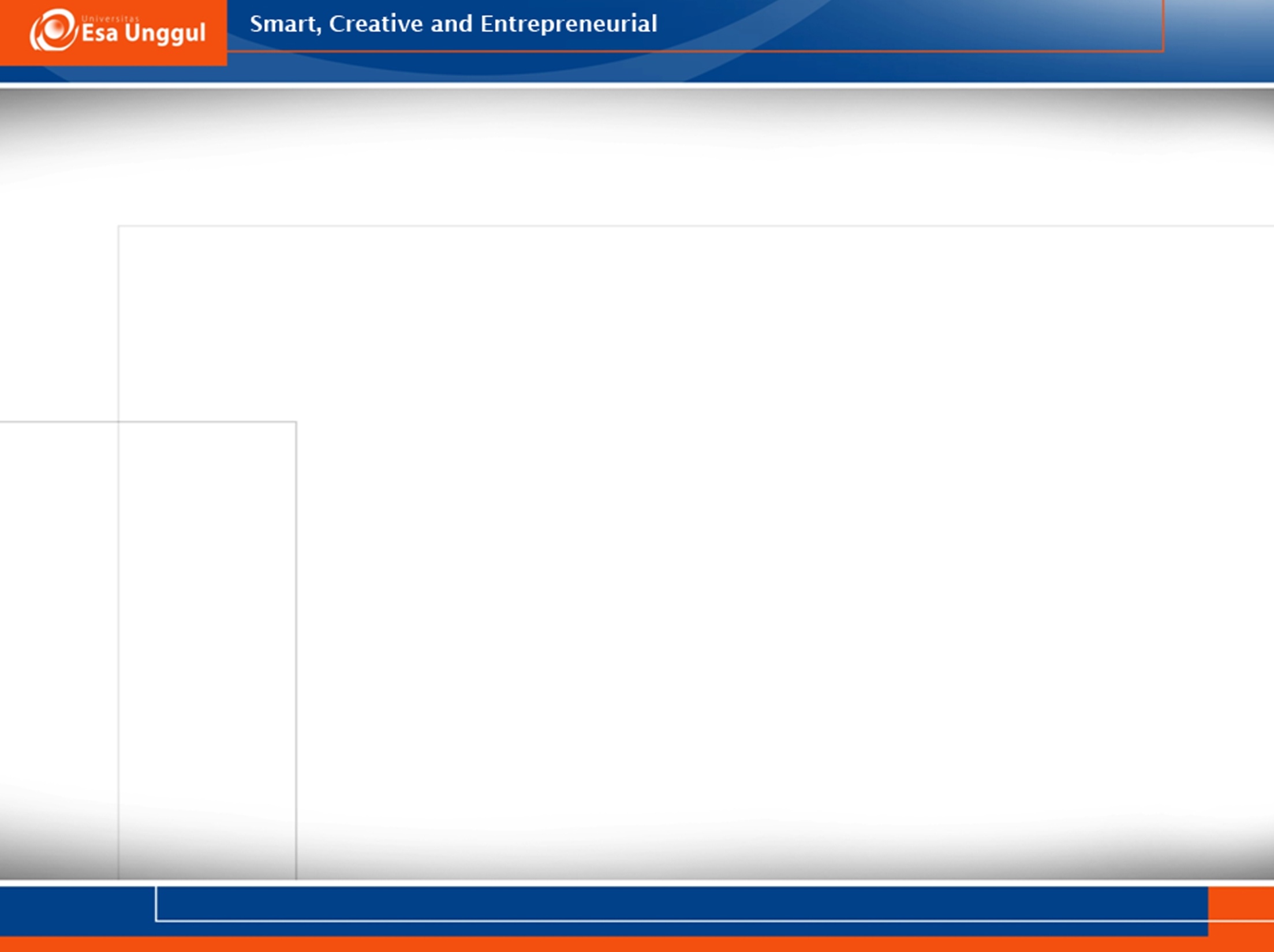 Persoalan ini adalah persoalan teorema bayes untuk evidence ganda E1 E3  dan hipotesis ganda H1 , H2 , H3  dengan persamaan
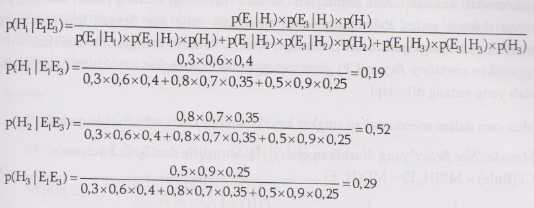 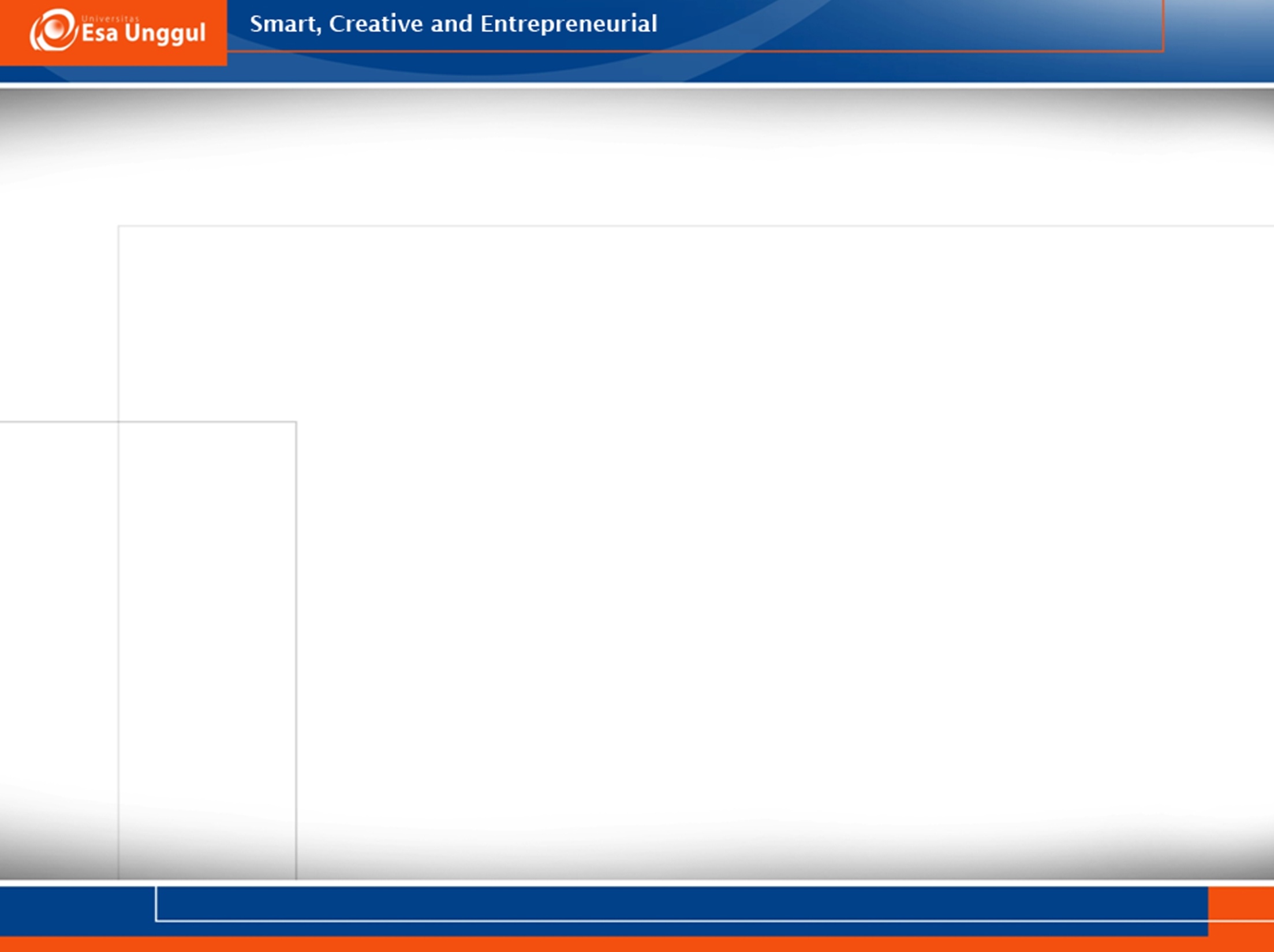 Misalkan setelah kita mengamati evidence E1 teramati pula adanya evidence E2 , hitung probabilitas terjadinya hipotesis :
H1 jika kemudian teramati pula adanya evidence E2 
H2 jika kemudian teramati pula adanya evidence E2
H3 jika kemudian teramati pula adanya evidence E2
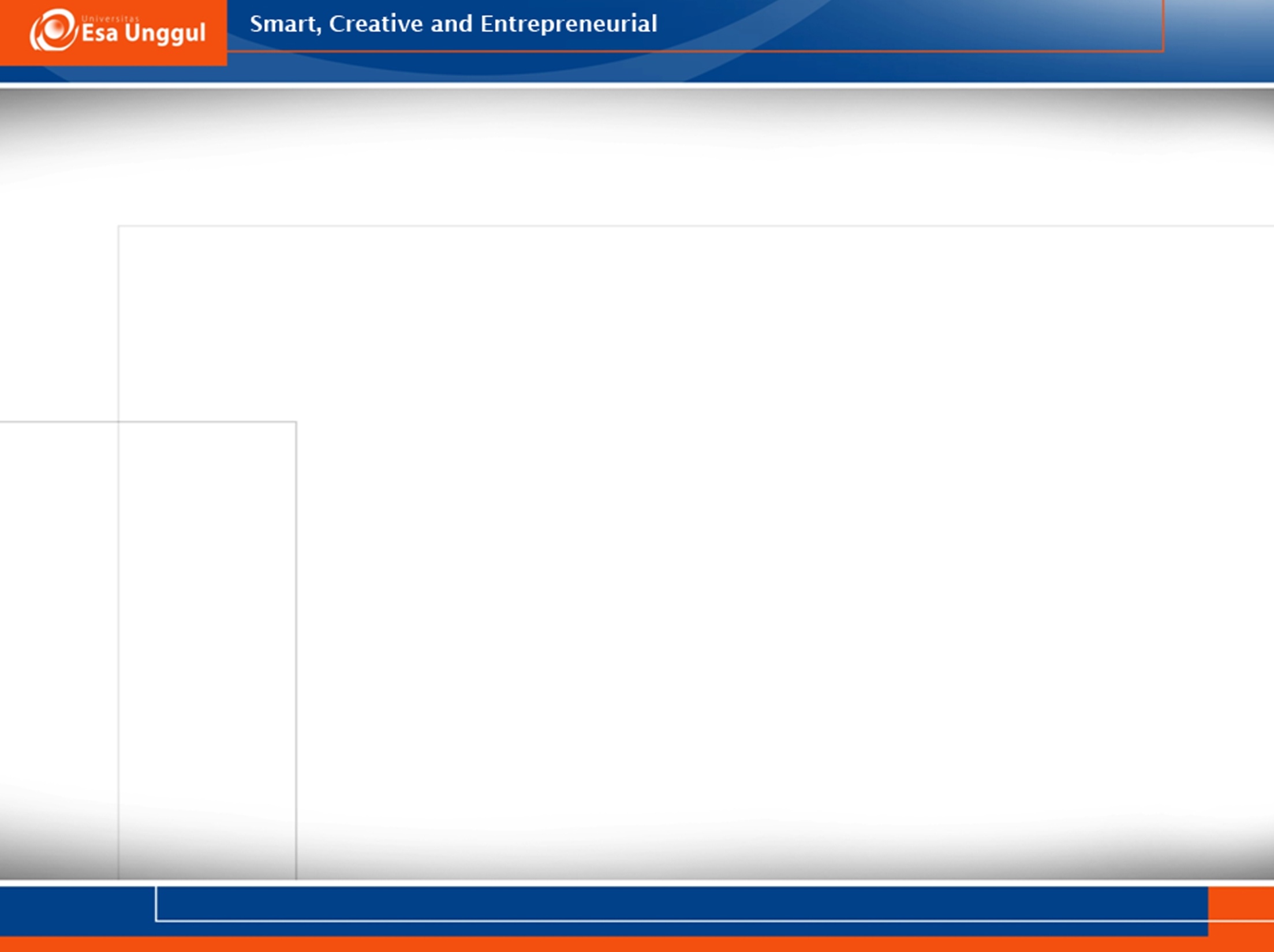 Jawab :
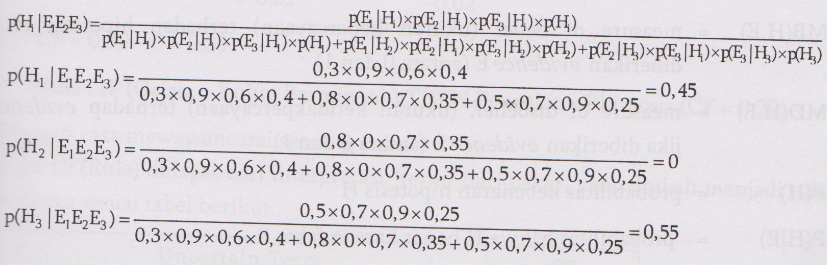 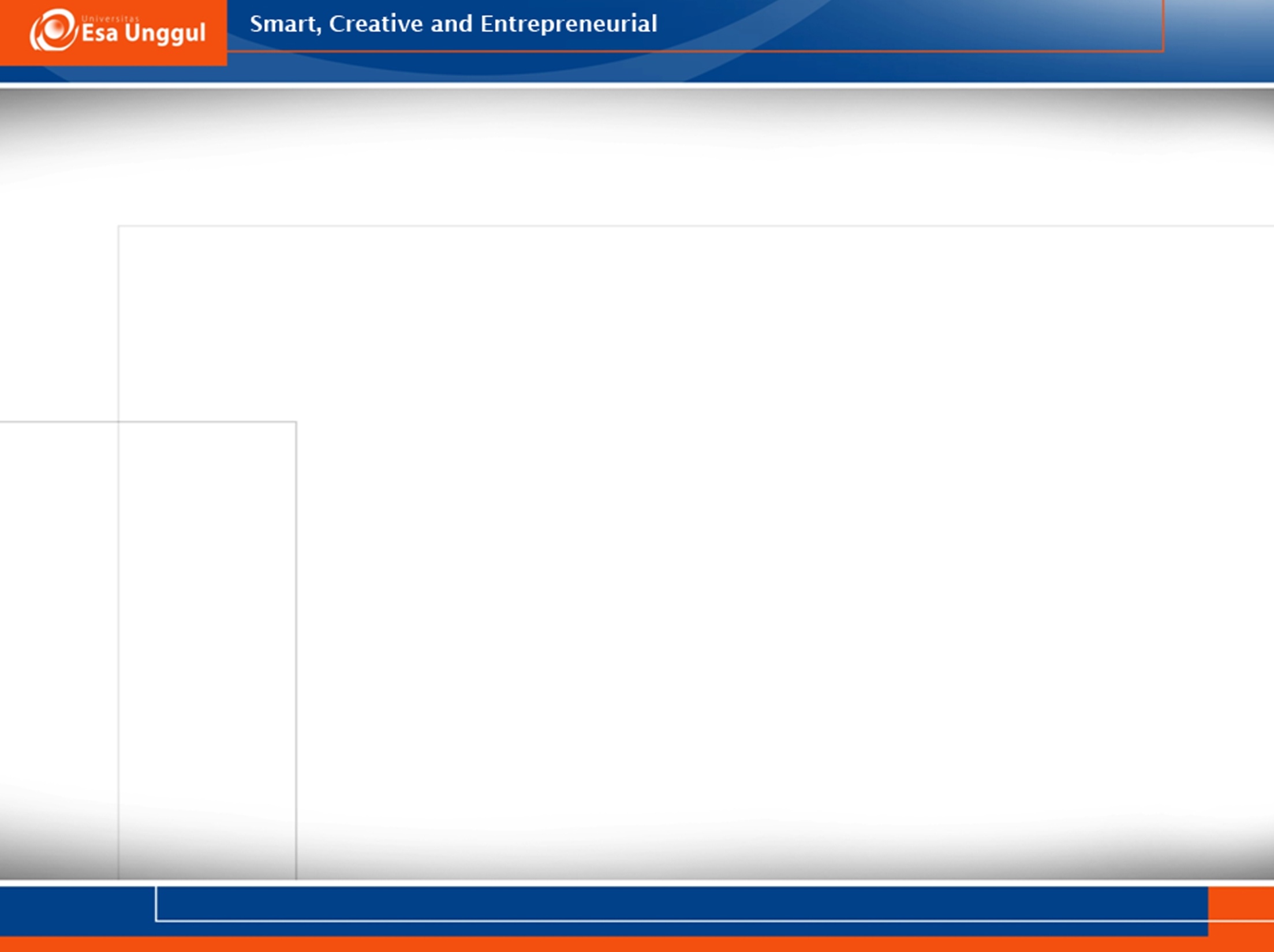 Contoh soal lainnya :
Si Ani mengalami gejala ada bintik-bintik di wajahnya. 
Dokter menduga bahwa Si Ani terkena:
Cacar, dengan:
Probabilitas munculnya bintik-bintik di wajah, jika Si Ani terkena cacar; p(Bintik2|Cacar) = 0,8.
Probabilitas Si Ani terkena cacar tanpa memandang gejala apapun; p(Cacar) = 0,4
Alergi, dengan :
Probabilitas munculnya bintik-bintik di wajah, jika Si Ani alergi; p(Bintik2|Alergi) = 0,3.
Probabilitas Si Ani terkena alergi tanpa memandang gejala apapun; p(Alergi) = 0,7.
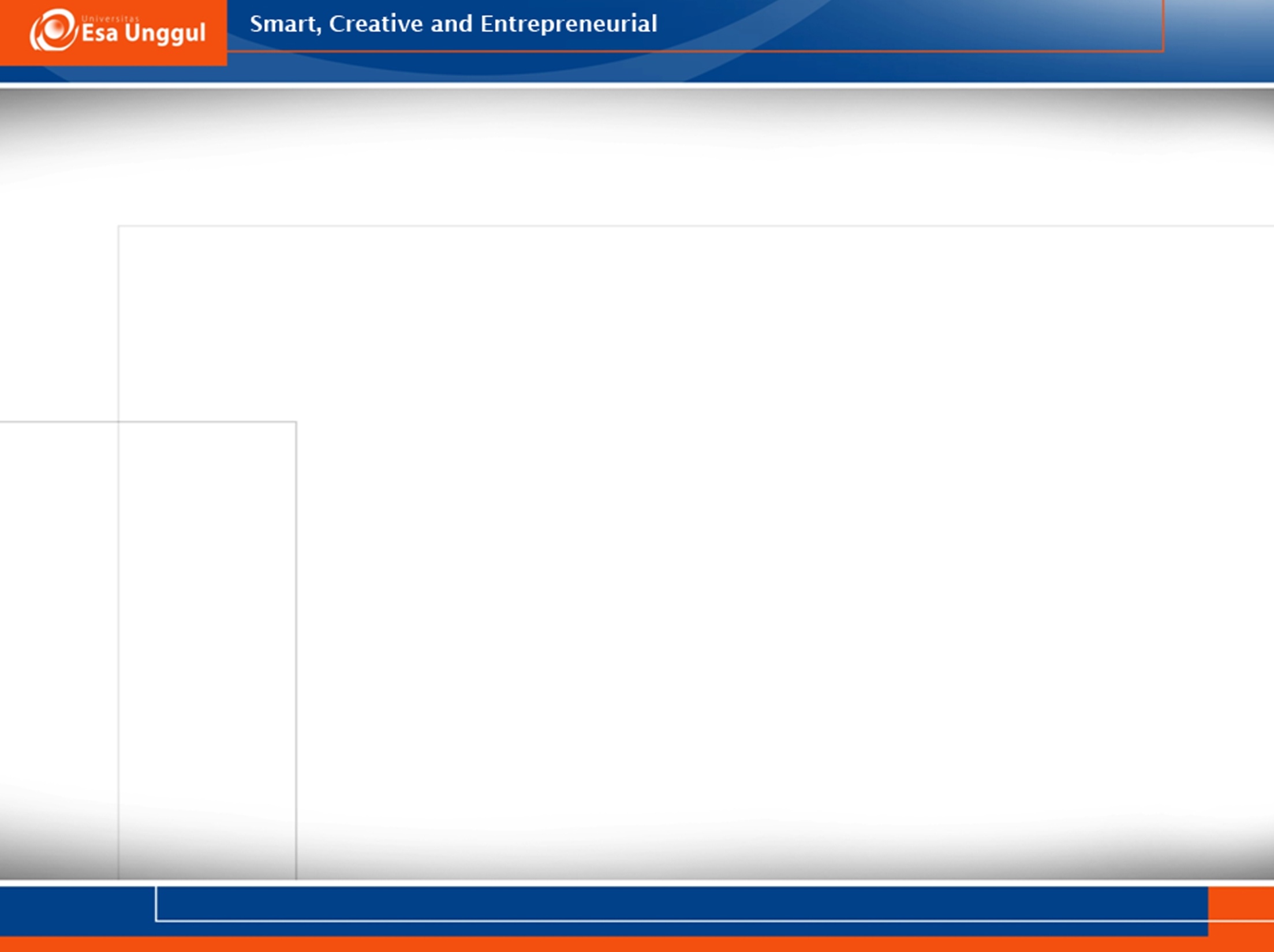 Jerawat, dengan
	Probabilitas munculnya bintik-bintik di wajah, jika Si Ani jerawatan; p(Bintik2|Jerawatan) = 0,9.
Probabilitas Si Ani jerawatan tanpa memandang gejala apapun;  p(Jerawatan) = 0,5.
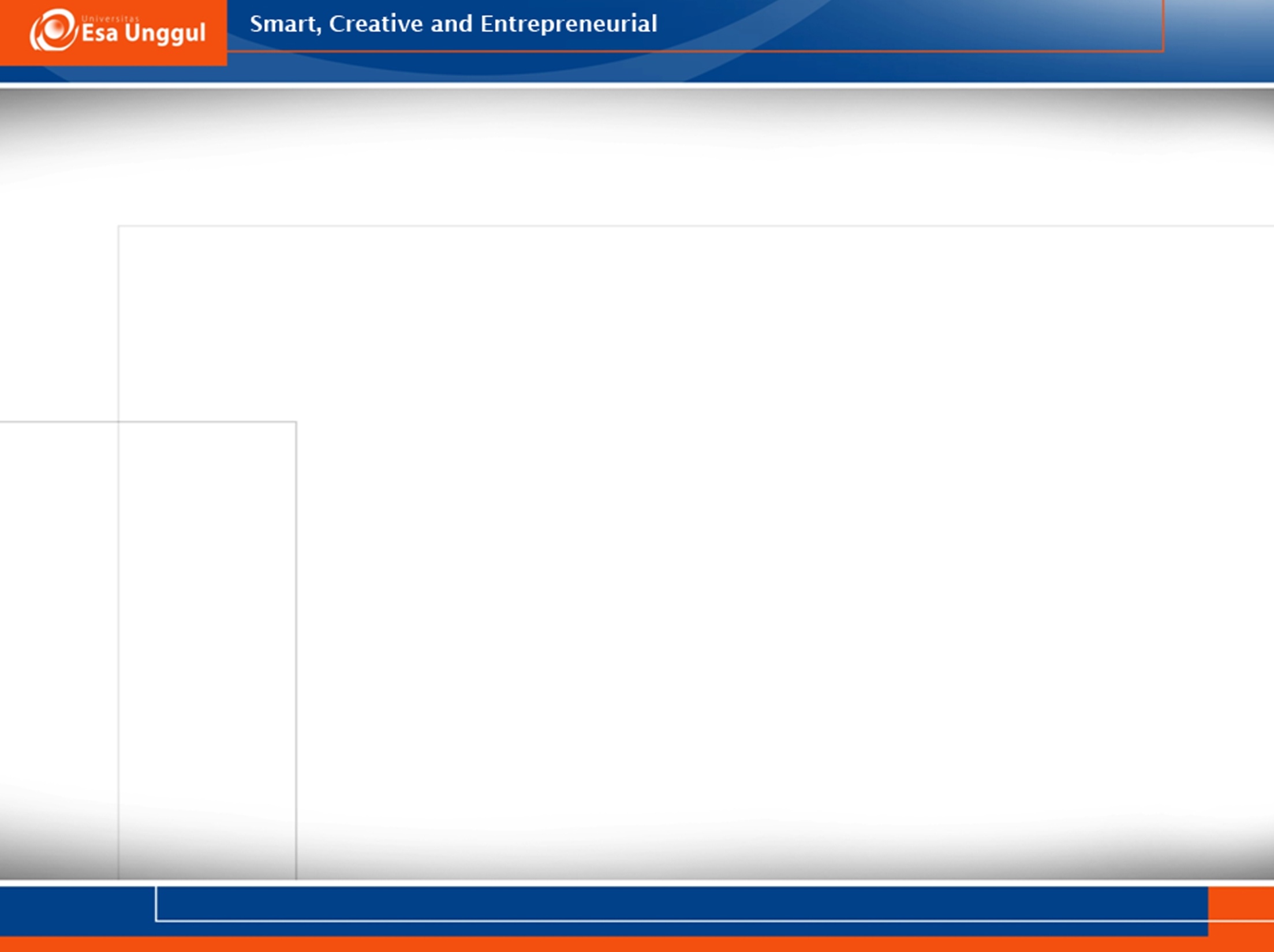 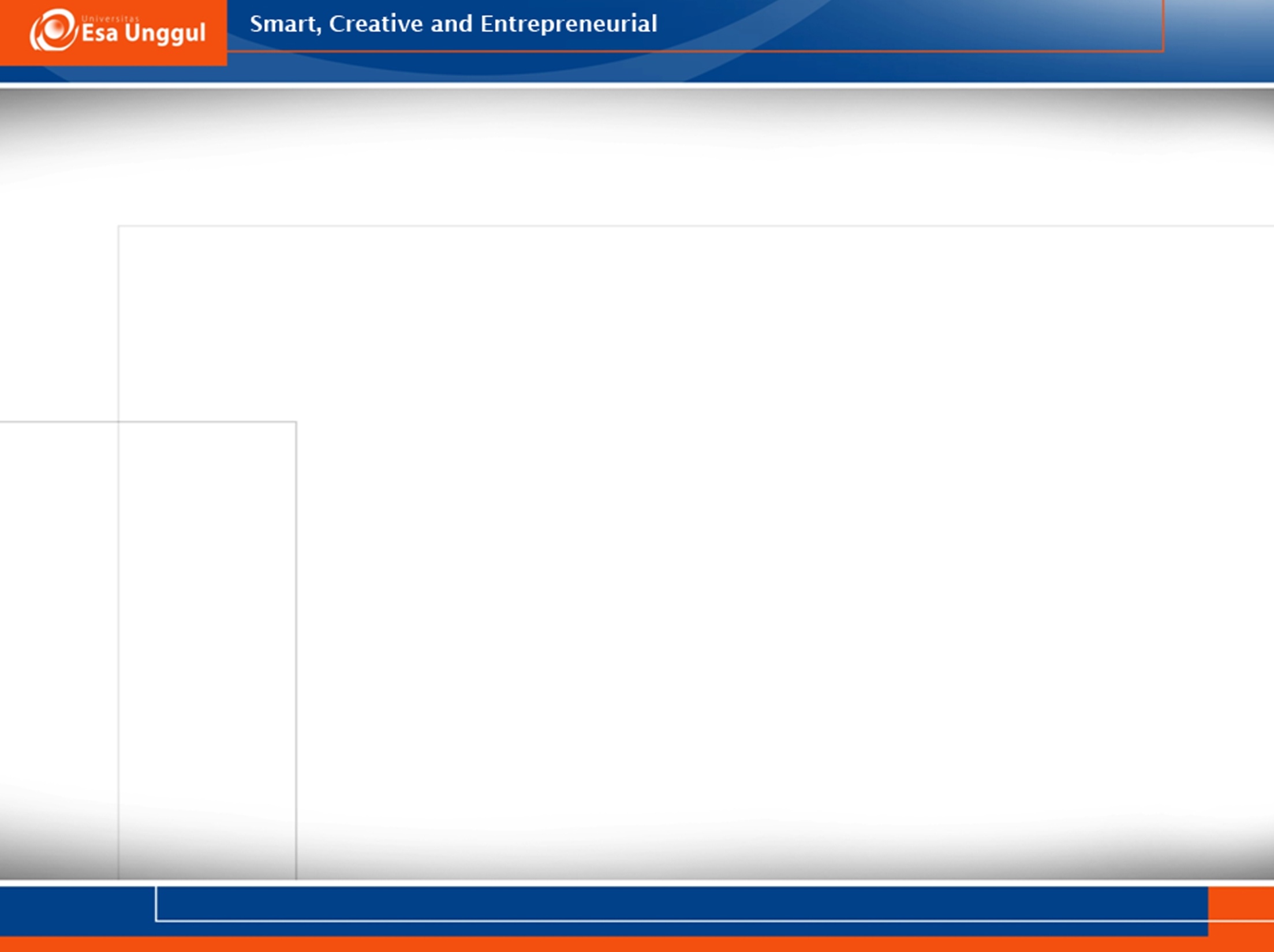 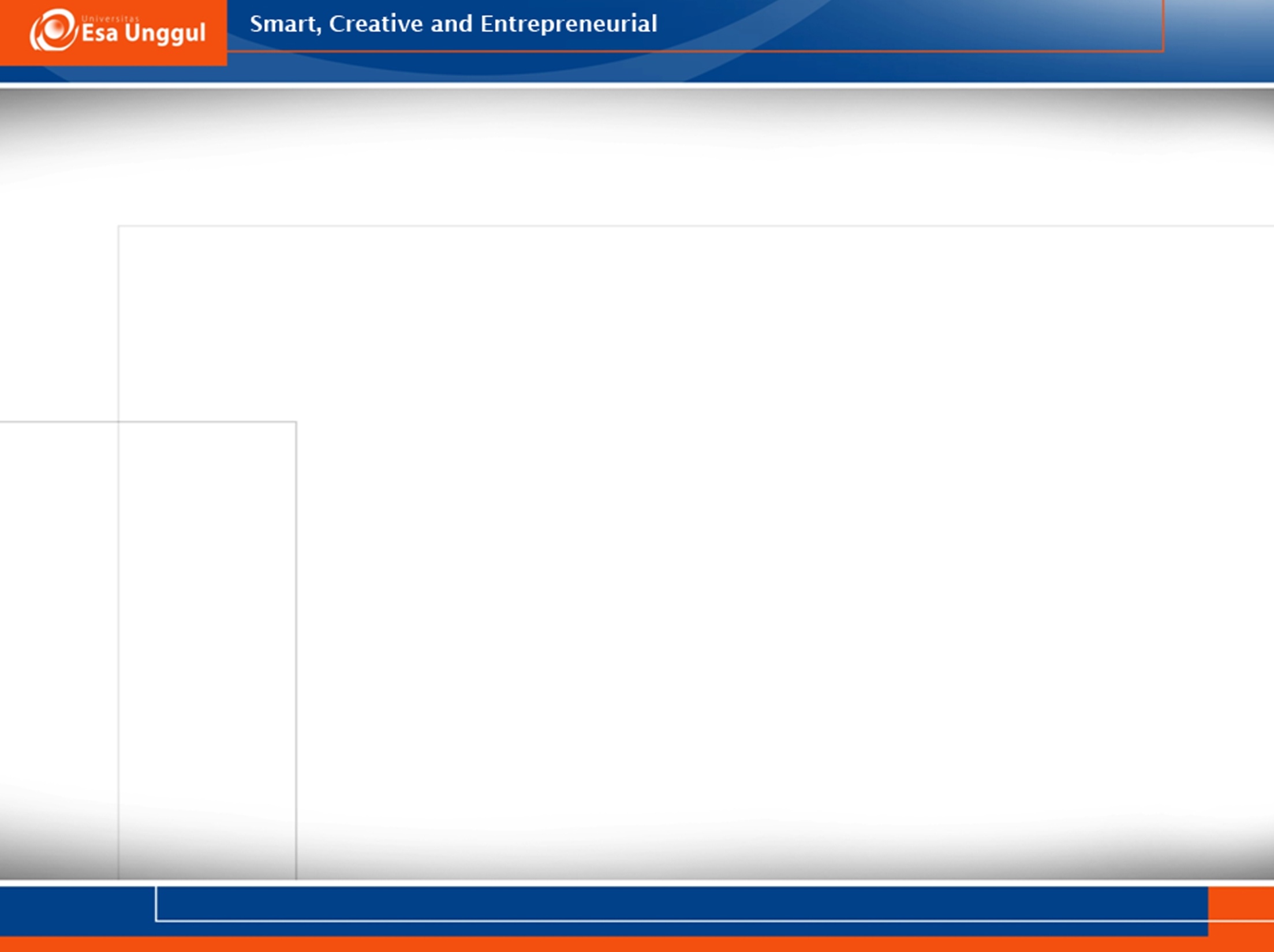 SOAL LATIHAN 1
Tabel berikut menunjukkan tabel probabilitas bersyarat dari gejala penyakit kulit.
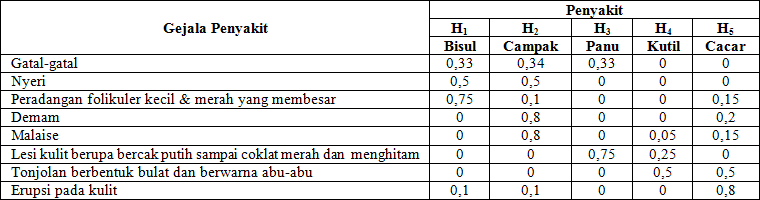 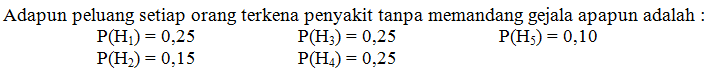 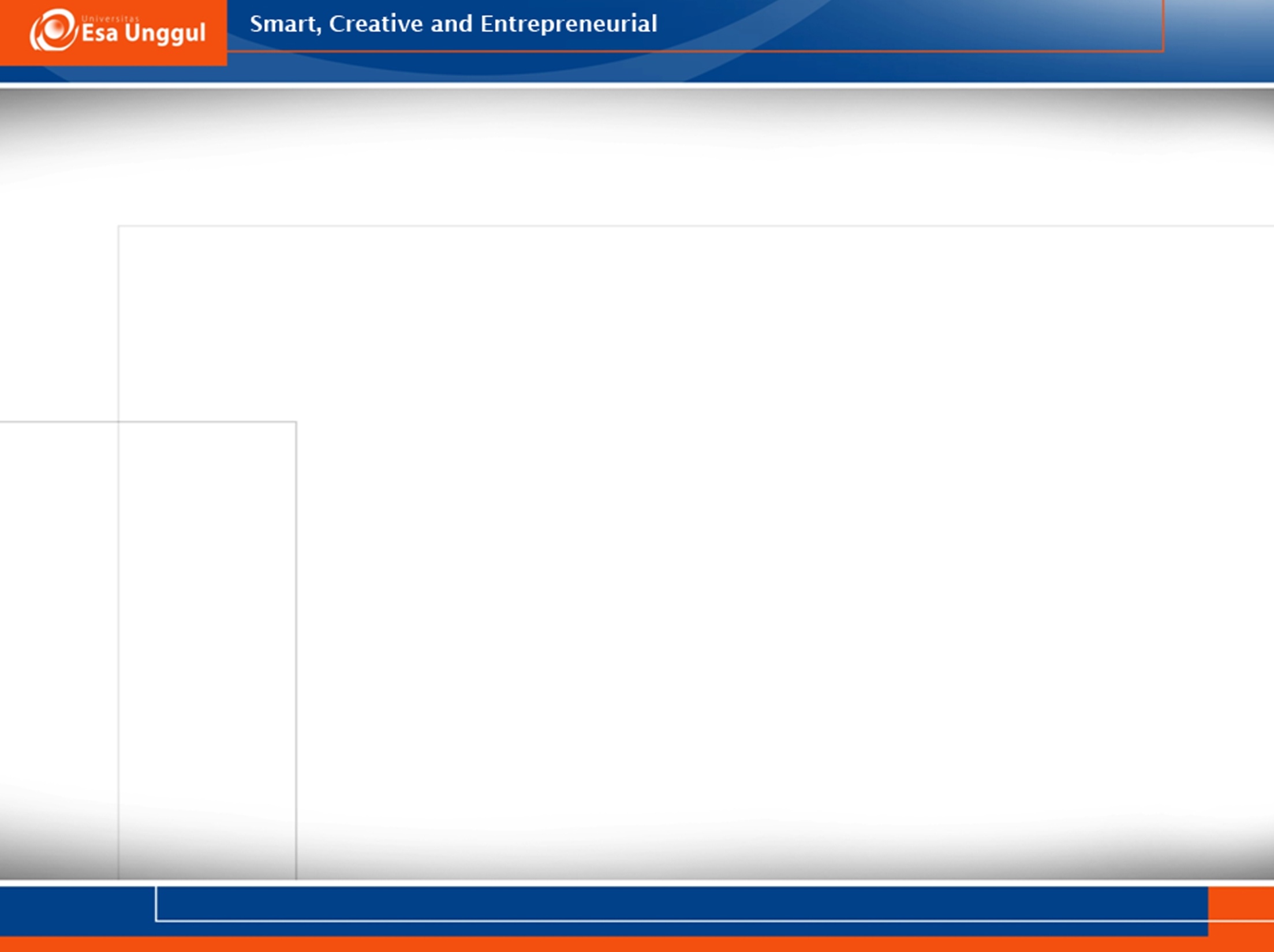 Pertanyaan :
Bila ada seorang yang menderita gejala gatal-gatal, demam. Tentukan penyakit yang diderita oleh orang tersebut menggunakan teorema bayes !!!!
Bila beberapa hari kemudian muncul gejala lainnya yaitu muncul peradangan folikuler kecil & merah yang membesar. Tentukan penyakit yang diderita oleh orang tersebut menggunakan teorema bayes !